Automatic Age Estimation and Interactive Museum Exhibits
Kyle Patterson
Advisors: Prof. Cass and Prof. Lawson
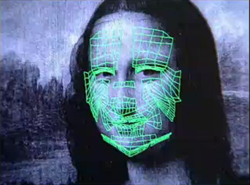 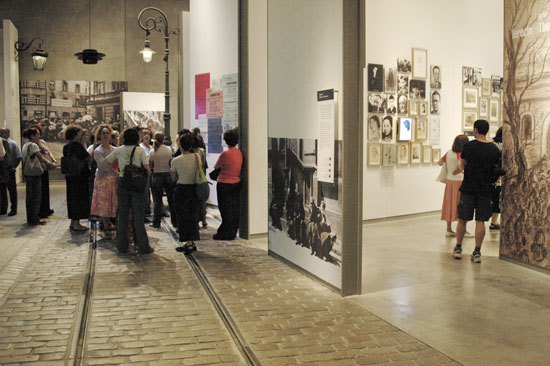 Motivation
Museums have begun to use more technology in interactive exhibits.
Interactions are still general for all users.
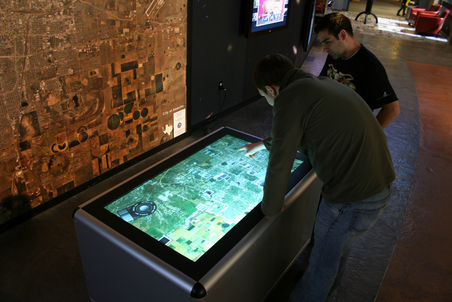 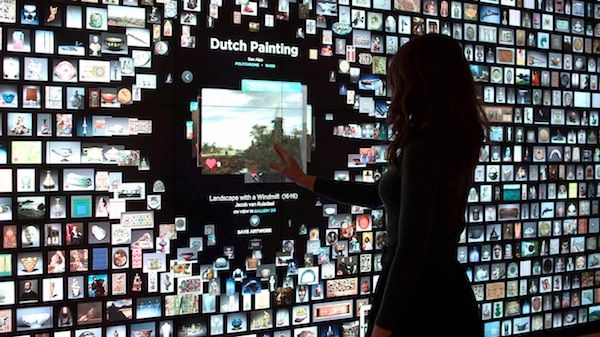 Research Problem
Change the content of museum exhibits to match the age of their audience.
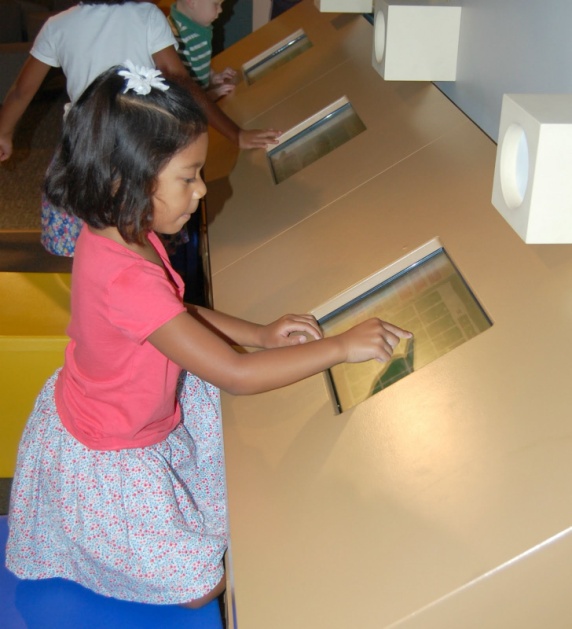 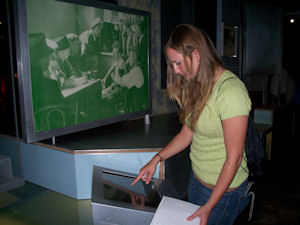 Research Problem
Change interactive museum exhibits to the age of their audience.
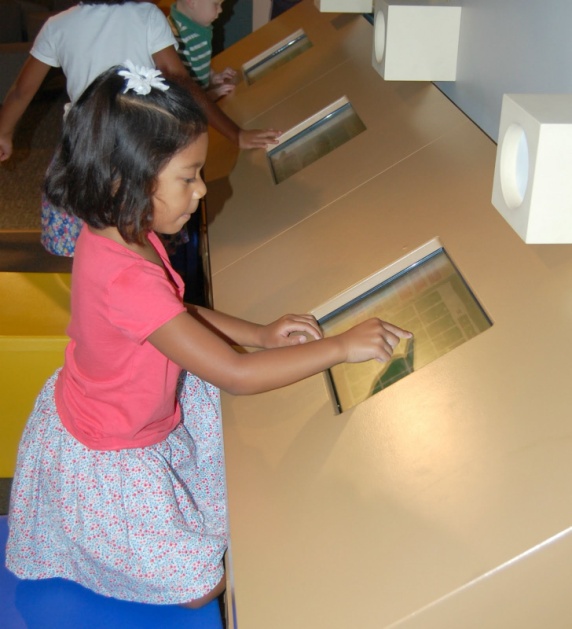 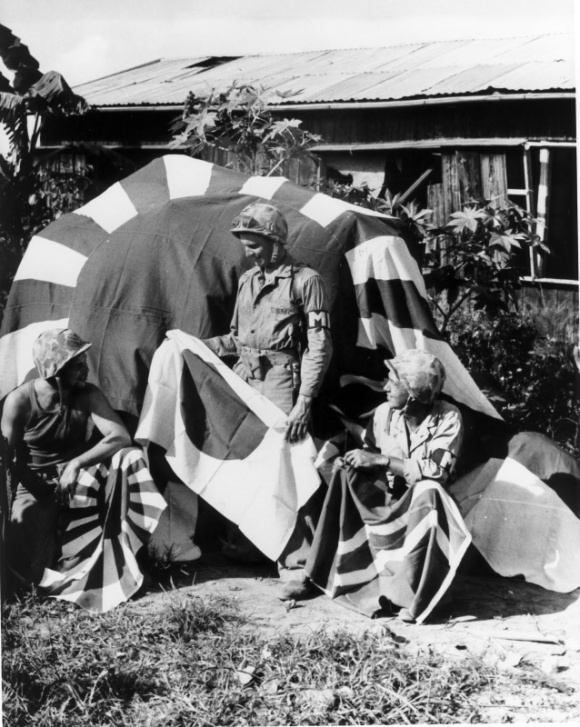 Children Shown
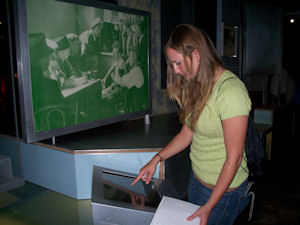 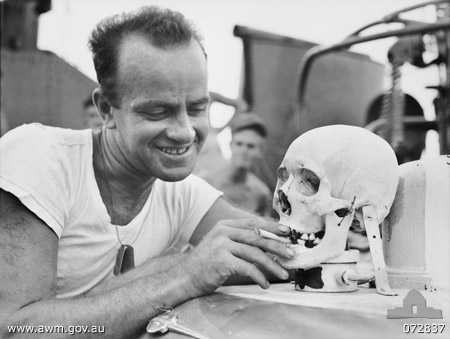 Adults Shown
Possible Solutions
Physical user input…
Possible Solutions
Physical user input…
User must understand and use the interface.
Possible Solutions
Physical user input…
User must understand and use the interface.

Audio user input…
Possible Solutions
Physical user input…
User must understand and use the interface.

Audio user input…
Language dependent, must isolate user’s answer.
Possible Solutions
Physical user input…
User must understand and use the interface.

Audio user input…
Language dependent, must isolate user’s answer.

Gait analysis…
Possible Solutions
Physical user input…
User must understand and use the interface.

Audio user input…
Language dependent, must isolate user’s answer.

Gait analysis…
Requires video input and human tracking from multiple angles.
Project Goal
Classify humans by age group using facial images.
Young Adult
Senior
Child
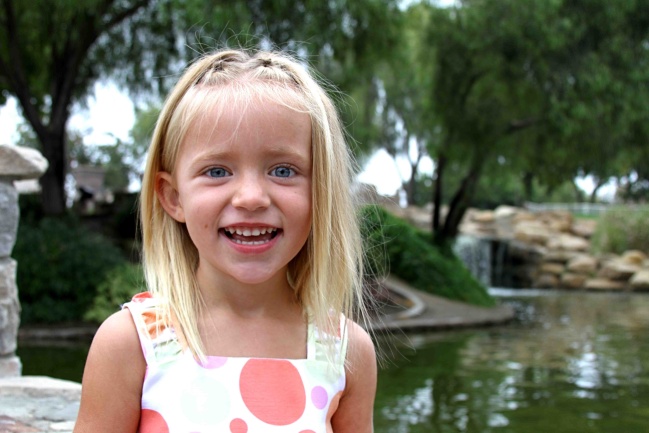 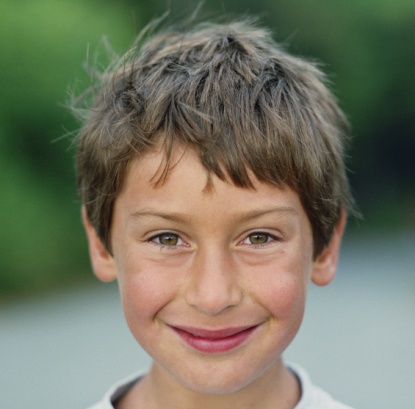 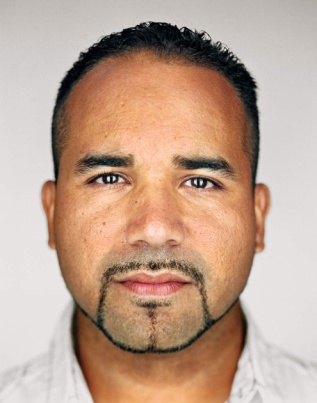 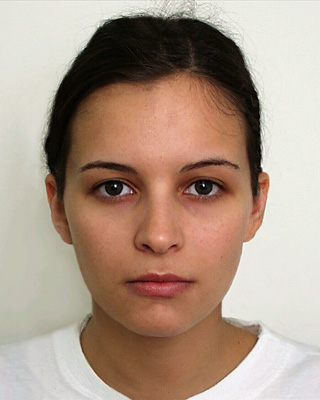 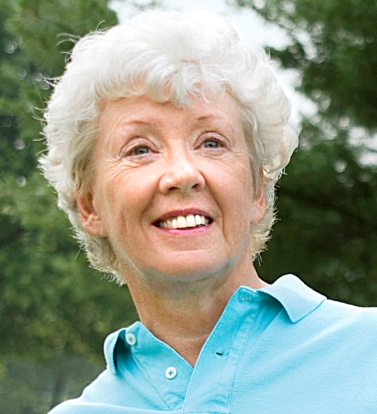 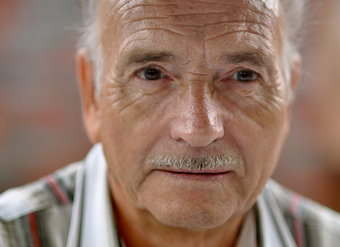 Approach
Training Images
Feature Extraction
Training Dataset
Machine Learning Algorithm
Feature Extraction
Test Image
Test Dataset
Classifier
Age Group
Data Collection
Use video or stills to provide images of the user.

Extract usable data from the images.

Output data to classification program.
Principal Component Analysis
PCA reduces the complexity of data by reducing the number of features in the dataset.
The result is a series of vectors for each image.
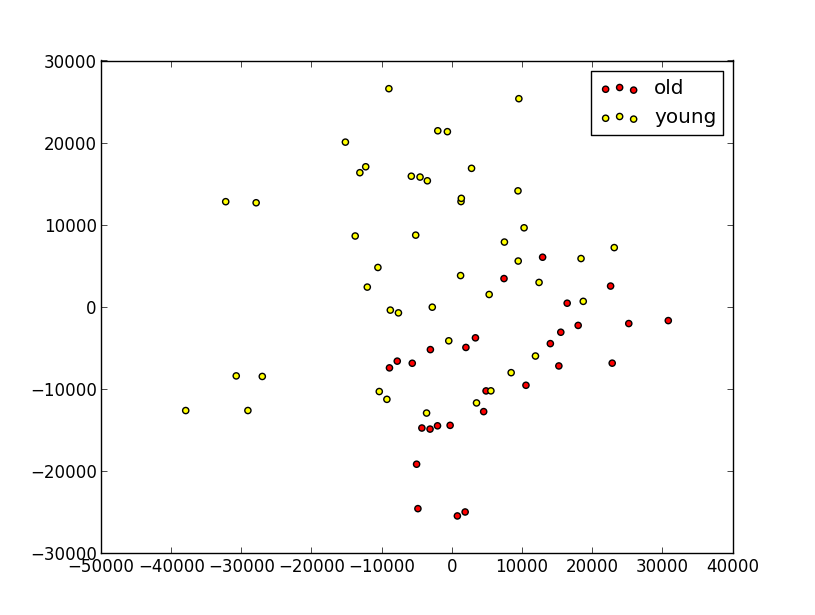 Evaluation
Training and test images from the Center for Vital Longevity Face Database.





Evaluation of the approach is carried out using 
    10-fold cross validation.
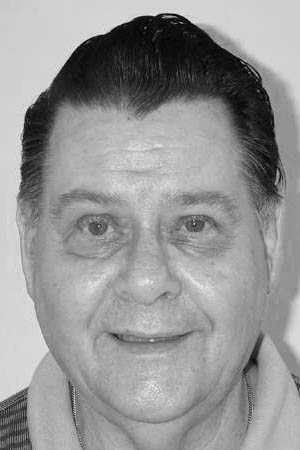 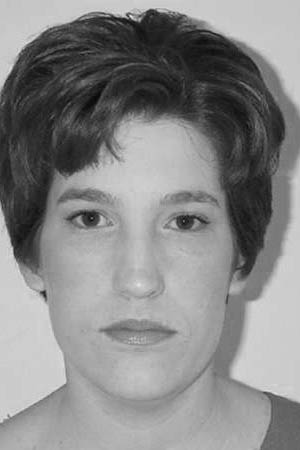 Kennedy, K. M., Hope, K., & Raz, N. (2009). Lifespan Adult Faces: Norms for Age, Familiarity, Memorability, Mood, and Picture Quality. Experimental Aging Research, 35(2), 268-275.
Results
Results
Results
Results
Results
Results
Fisherfaces
Algorithm designed to perform facial recognition between defined classes.
Uses Linear Discriminant Analysis to find the features that define the difference between classes.
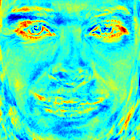 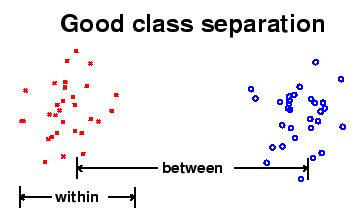 dtreg.com/lda.htm
Opencv.org
Future Work
Classify gender before determining age.

Multimodal support for determining gender or age.

Webcam support for museum websites.
Any Questions?